Ésta es Mi Casa
Yo vivo en 116 North Findlay Street, cerca de Fuddruckers.
Es una casa vieja y tiene tres pisos.
¡Nos encanta el vecindario!
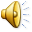 La Sala
La sala está en el primer piso y es bonita durante la navidad.
Tiene dos sofás, un televisor, y alfombra.  También hay una chimenea entre los dos estantes.
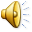 La Cocina
La cocina también está en el primer piso y es nuevo - la reconstruimos durante el verano pasado.
La cocina está al lado del comedor.
El fregadero está debajo de la ventana y unas plantas.
¡Qué suerte!  Tenemos un lavaplatos y un refrigerador.
El horno de microondas está encima de la estufa.
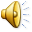 Mi Habitación
Mi habitación está en el segundo piso y es un poco grande.
Hay dos cómodas y una mesita de noche y una lámpara a la izquierda y a la derecha de la cama.
Acabamos de poner un sillón al frente de nuestra cama.
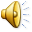 El Baño
Por fin, el baño principal está en el segundo piso y es pequeño.
Como la mayoría de los baños tenemos una bañera, un inodoro y un lavabo.
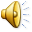 Los Quehaceres
Y los quehaceres.... A mis hijas les toca sacudir los muebles.
Tenemos que lavar los platos todos los días.
Debo hacer mi cama, pero no la hago.
Hay que limpiar el baño con frecuencia.
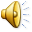